Instrukcja resetowania DDNS/P2P
Spis treści
1. Nowe funkcje DDNS/P2P
2. Sposób resetowania DDNS/P2P
1–1. Omówienie zmian w funkcjach
1–2. Modele docelowe
2–1. Sprawdzanie stanu zastosowania funkcji
2–2. Sposób resetowania
2–3. Pytania i odpowiedzi
1. Nowe funkcje DDNS/P2P
PARTNER
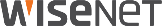 1–1. Omówienie zmian w funkcjach
Integracja funkcji DDNS/P2P i usprawnienie ścieżki połączenia.
ID DDNS jest tworzony i rejestrowany automatycznie, a UID P2P (QR) jest tworzony po włączeniu funkcji DDNS/P2P.
Dostarczanie poprzez integrację pojedynczych metod dostępu DDNS i P2P (DDNS, automatyczna konwersja w chmurze).
Zastosowanie P2P opartego na chmurze do zmniejszenia opóźnienia dostępu do serwera TURN.
Po
Przed
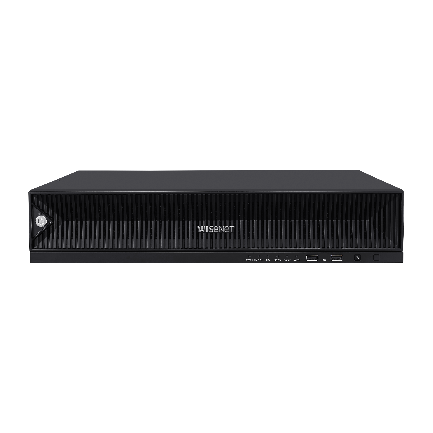 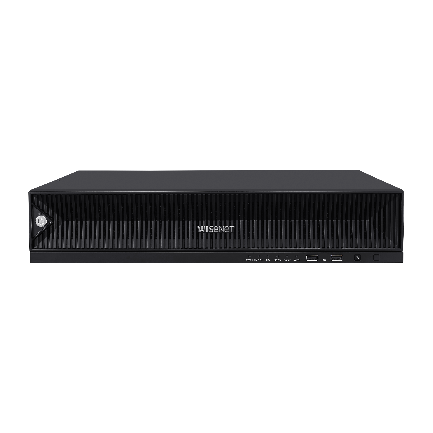 Chmura
1
2
Wybór       lub
Konwersja automatyczna
Serwer DDNS
Serwer TURN
Serwer DDNS
Jeśli ścieżka serwera DDNS jest niedostępna
1
2
1
2
Połączenie metodą DDNS
Połączenie metodą UID (kod QR)
Połączenie z serwerem DDNS
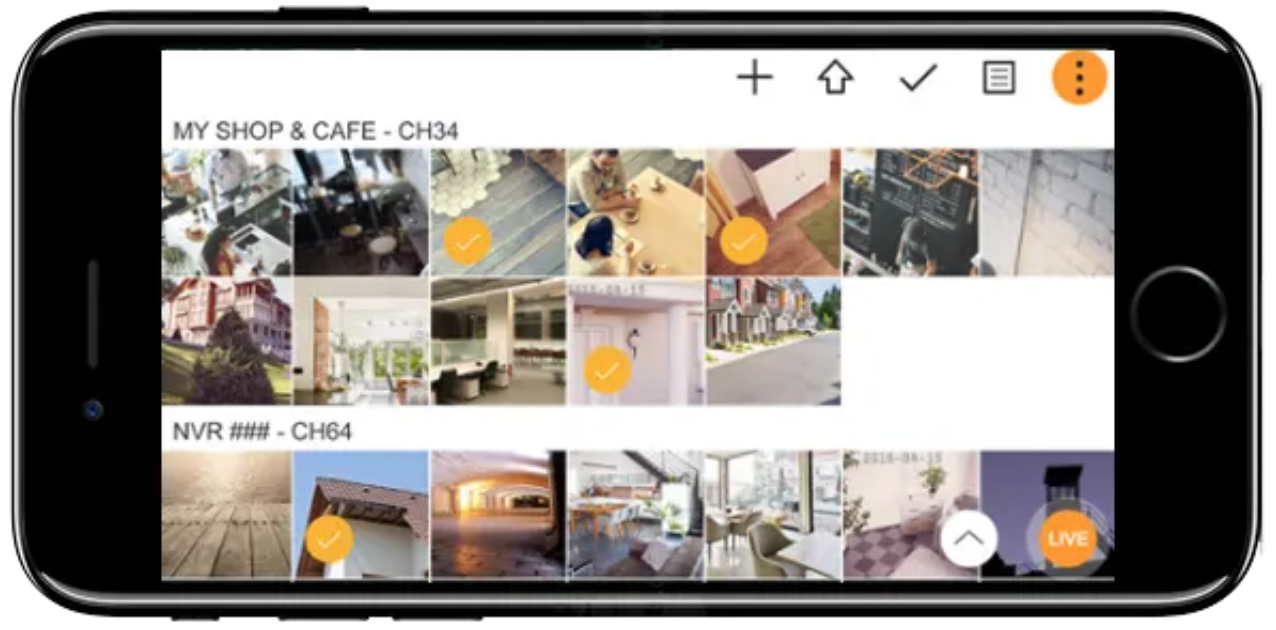 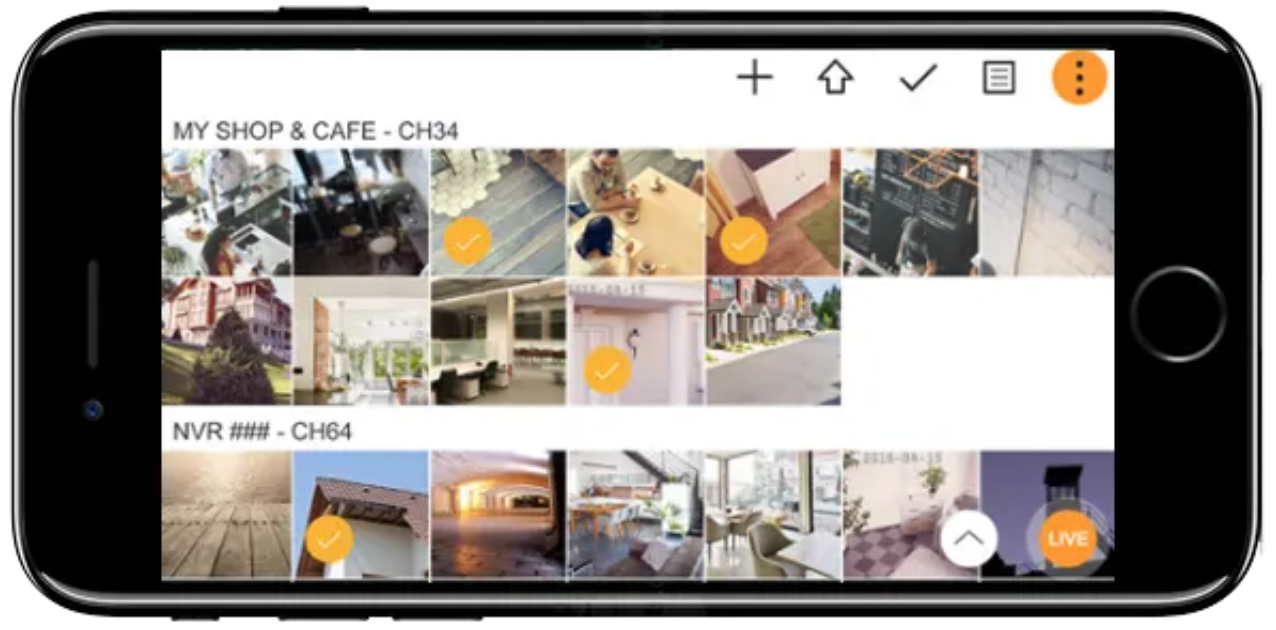 Klient
Klient
PARTNER
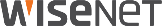 1–2. Modele docelowe
Docelowe modele zmian w zakresie DDNS/P2P
W przypadku niżej wymienionych produktów przed podjęciem decyzji o zaktualizowaniu oprogramowania do wersji wyższej niż wskazano należy zweryfikować informacje w ich podręcznikach.
PARTNER
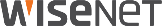 2. Sposób resetowania DDNS/P2P
PARTNER
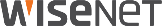 2–1. Sprawdzanie stanu zastosowania funkcji
Aktualny stan zastosowania i pomiary
Sprawdź pomiary w celu utrzymania stanu środowiska sprzed aktualizacji oprogramowania.
0
Aktywuj DDNS/P2P
Sprawdź nowy ID DDNS
Usuń NVR z poziomu aplikacji
Ponownie zarejestruj NVR przy użyciu nowego QR
Aktualizuj
1
2
3
4
5
Przypadek 1
2
1
Stosowanie tylko DDNS
Przypadek 2
2
3
4
5
1
Stosowanie tylko P2P
Przypadek 3
2
4
5
1
Stosowanie DDNS i P2P
Przypadek 4
2
3
5
1
Przed pierwszym użyciem DDNS i P2P
PARTNER
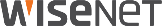 2–2. Sposób resetowania
Aktualizacja
1
Przypadek 2
Przypadek 1
Przypadek 4
Przypadek 3
Zaktualizuj NVR do najnowszej wersji.











Zaktualizuj aplikację Wisenet Mobile do najnowszej wersji.
- Sprawdź w                  lub                 .
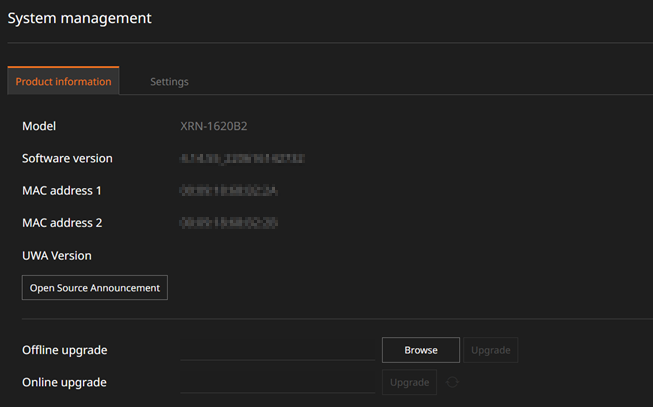 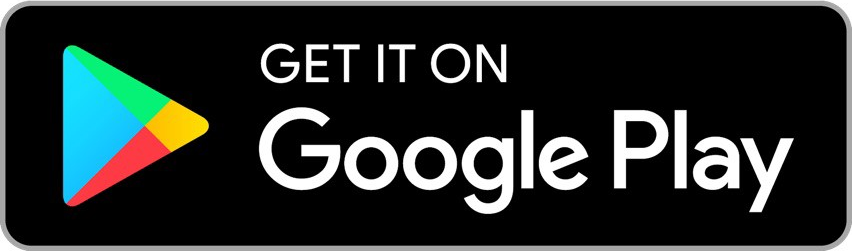 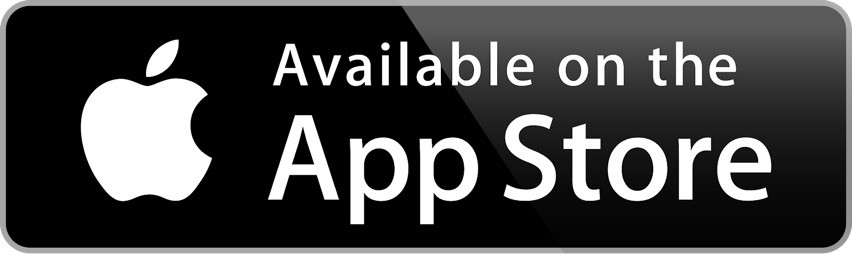 PARTNER
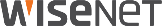 2–2. Sposób resetowania
Aktywacja DDNS/P2P
2
Przypadek 2
Przypadek 1
Przypadek 4
Przypadek 3
W menu [Ustawienia] > [Sieć] > [DDNS&P2P] urządzenia zaznacz pole [Włącz]. Kod QR został aktywowany.
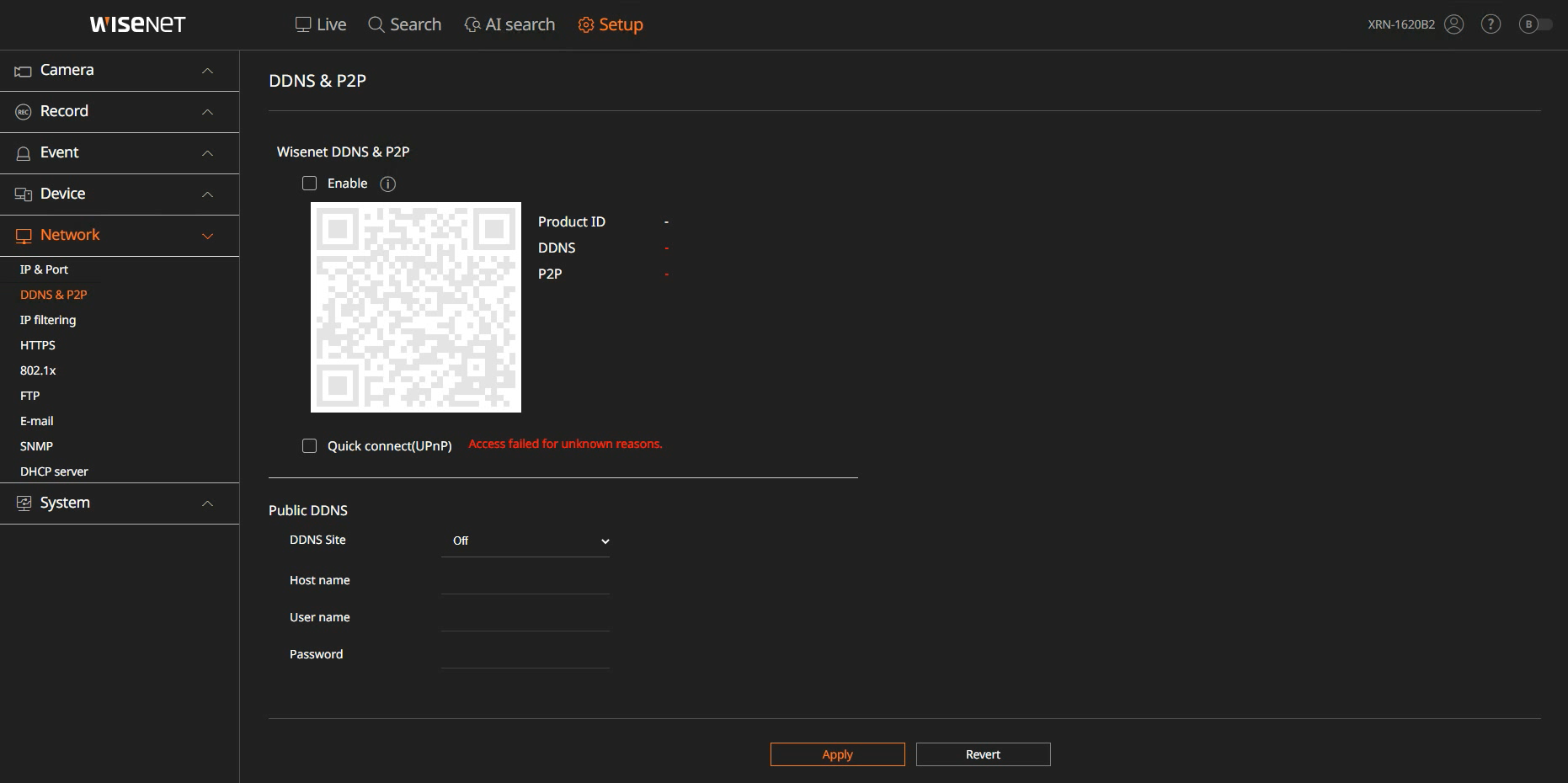 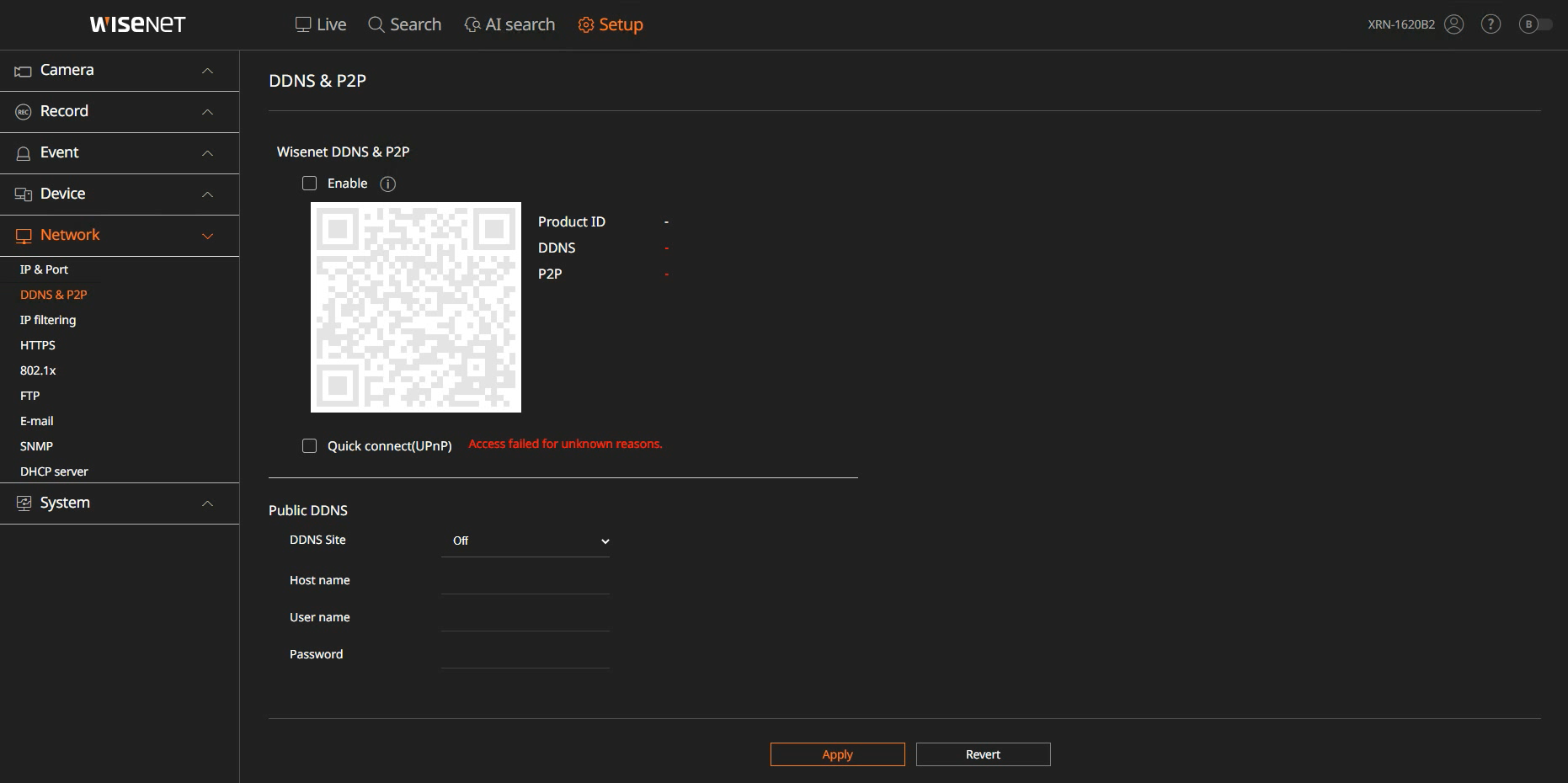 1
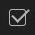 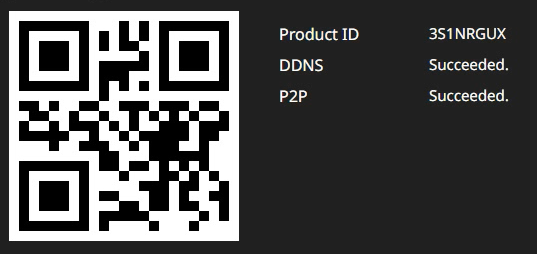 2
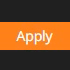 PARTNER
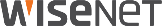 2–2. Sposób resetowania
Sprawdzanie nowego ID DDNS
3
Przypadek 1
Przypadek 2
Przypadek 4
Przypadek 3
[Ustawienia] > [Sieć] > [DDNS&P2P] 
http://ddns.hanwha-security.com/<ID produktu>
<ID produktu> możesz zawsze sprawdzić w menu DDNS/P2P.
Przykład adresu połączenia: http://ddns.hanwha-security.com/3S1NRGUX
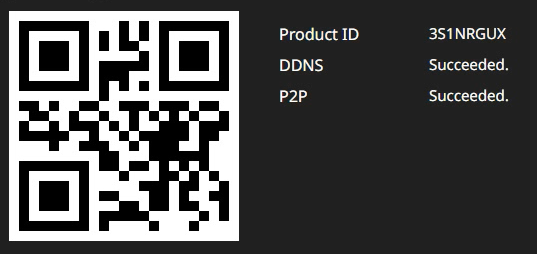 Nowy kod QR do rejestracji P2P
PARTNER
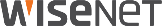 2–2. Sposób resetowania
Usuwanie urządzenia z aplikacji Wisenet Mobile
4
Przypadek 2
Przypadek 1
Przypadek 4
Przypadek 3
Uruchom Wisenet Mobile w celu usunięcia NVR z listy urządzeń.
   - Z listy usuń tylko NVR do zarejestrowania jako nowy kod QR. (Urządzeń, w przypadku których zachowany ma być ten sam kod QR, nie należy usuwać.)
   - Patrz lista modelów docelowych na stronie 3.
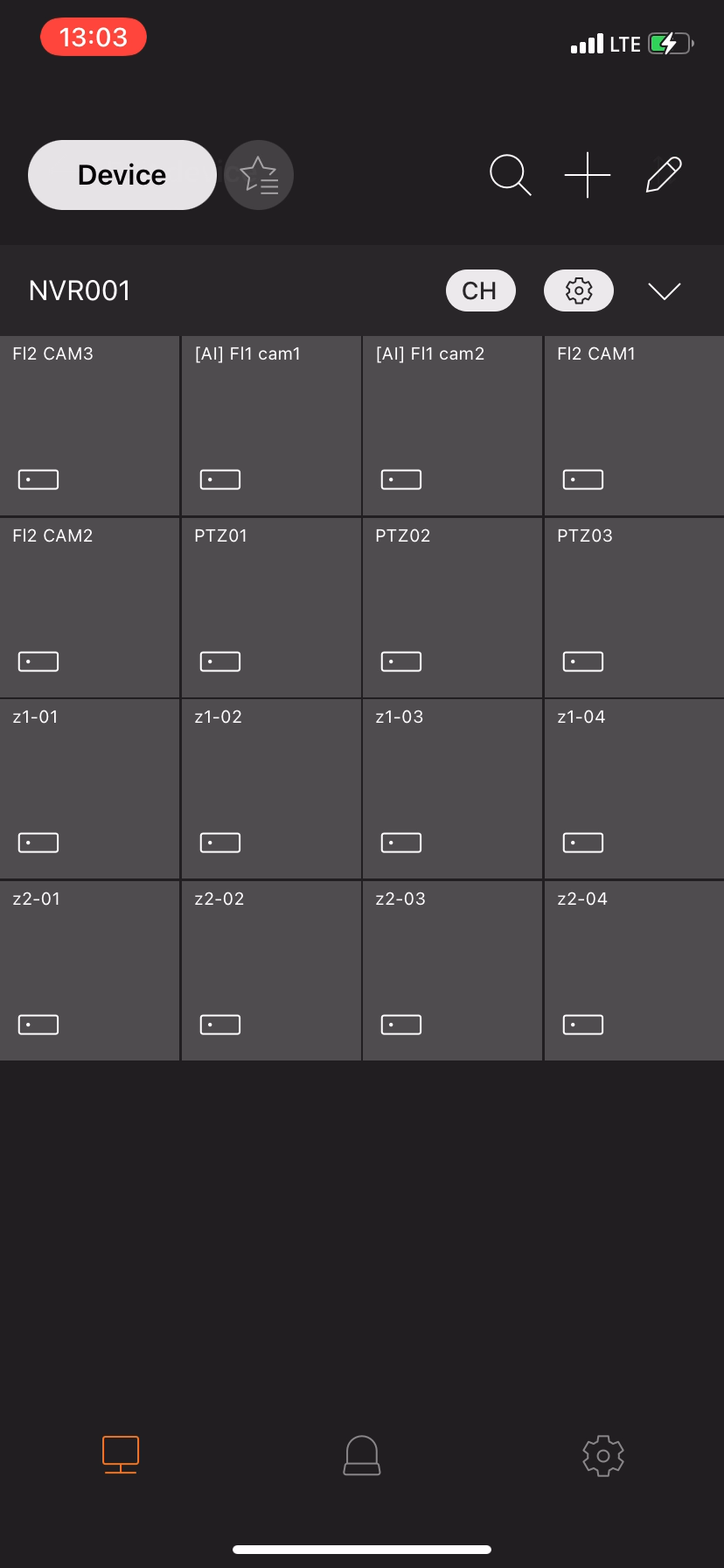 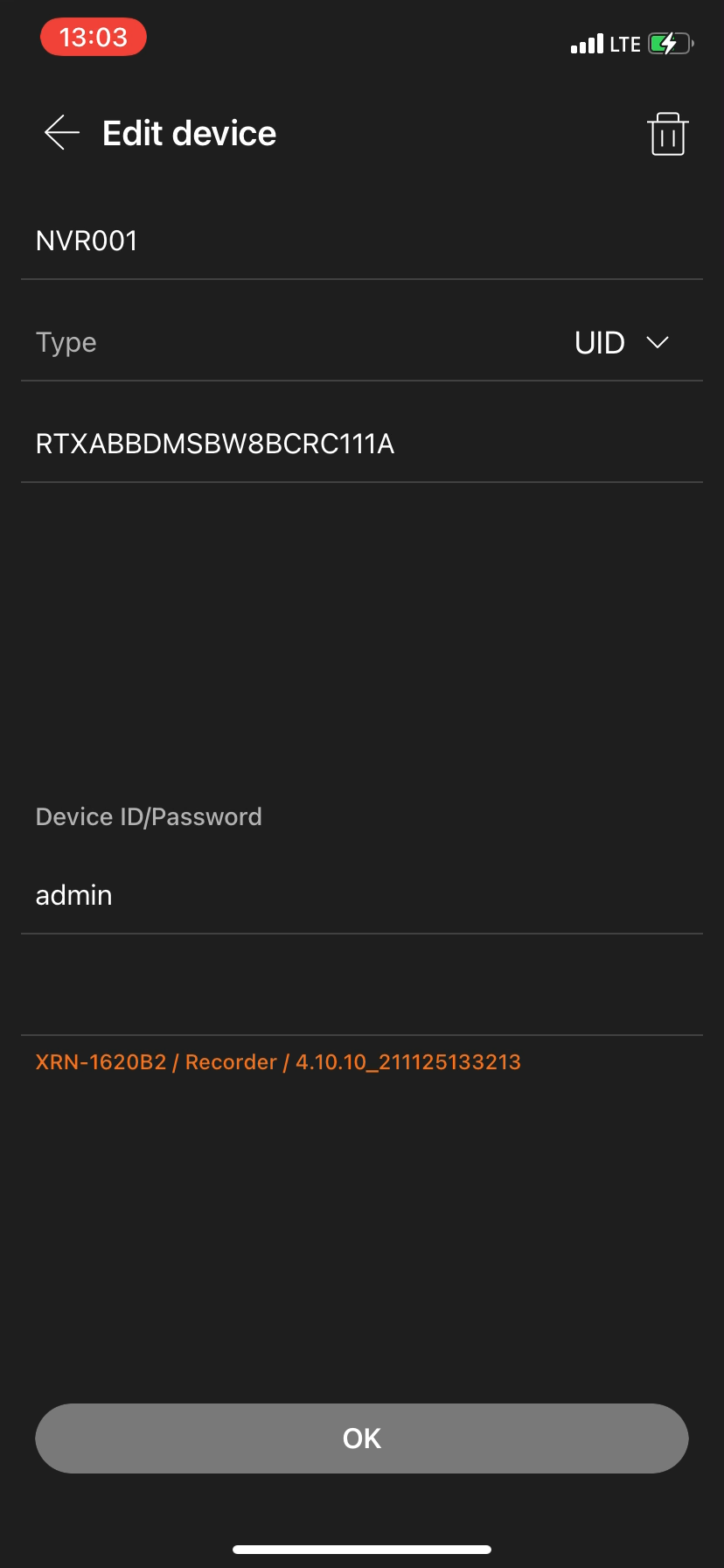 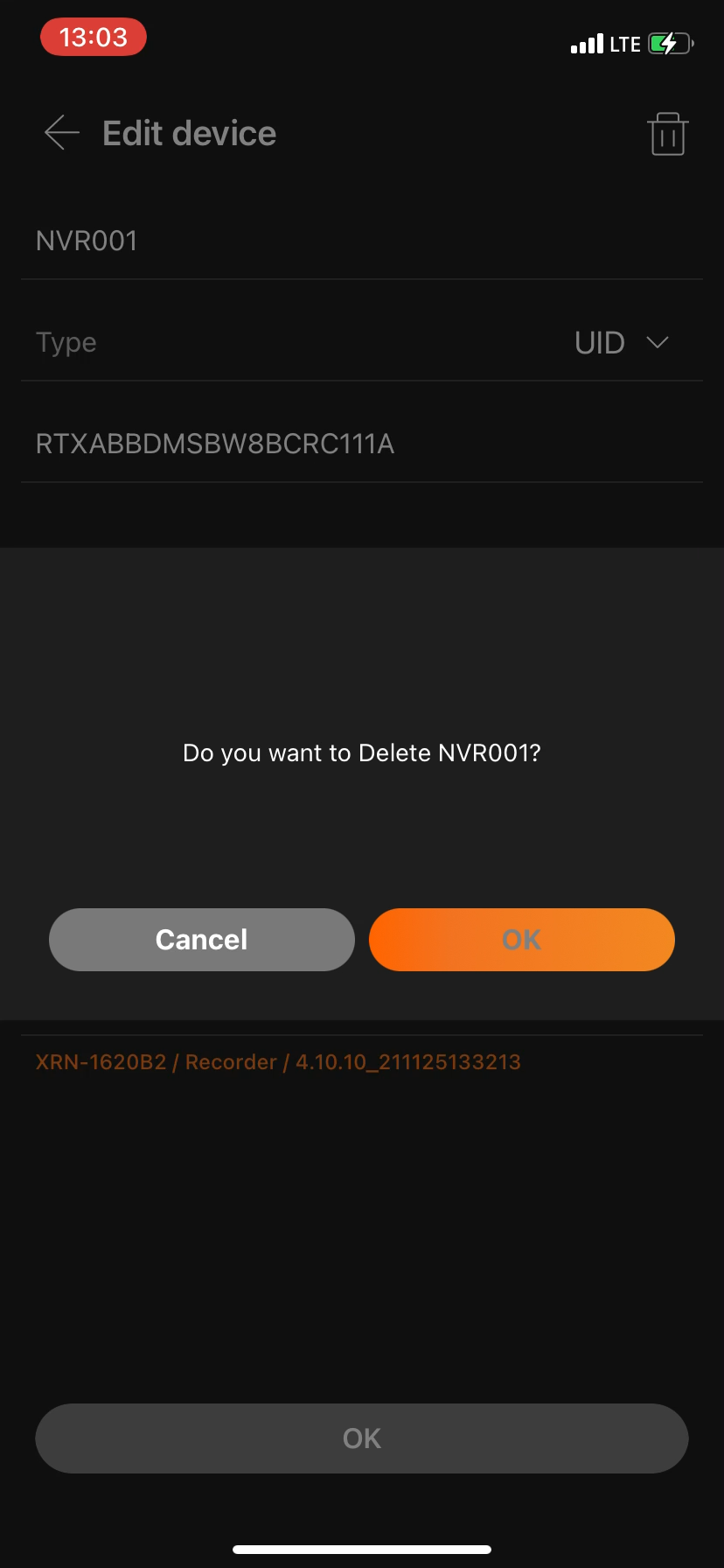 1
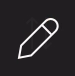 3
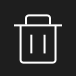 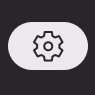 2
4
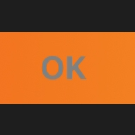 PARTNER
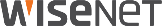 2–2. Sposób resetowania
Ponowna rejestracja nowego kodu QR
5
Przypadek 2
Przypadek 1
Przypadek 4
Przypadek 3
Ponownie zarejestruj urządzenie w aplikacji Wisenet Mobile przy użyciu nowego kodu QR.
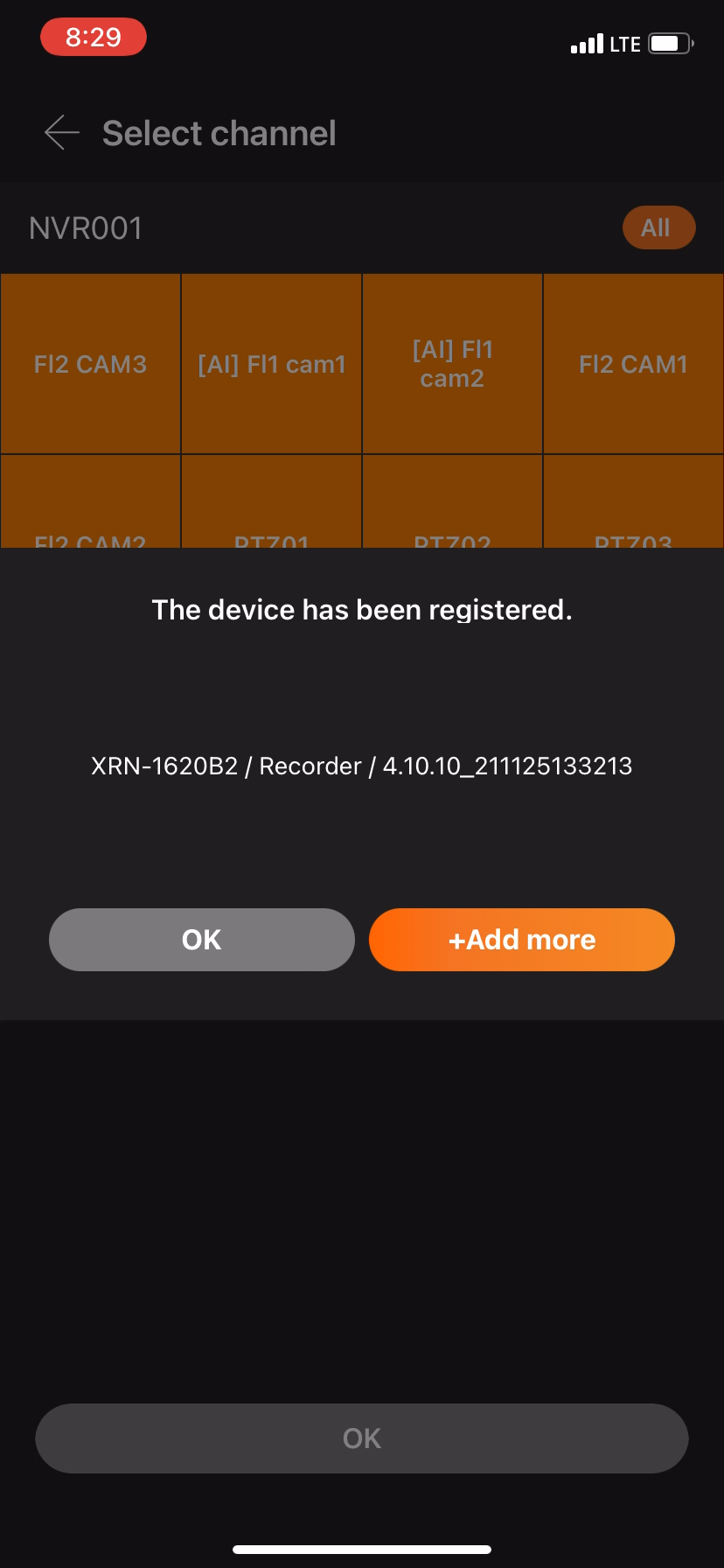 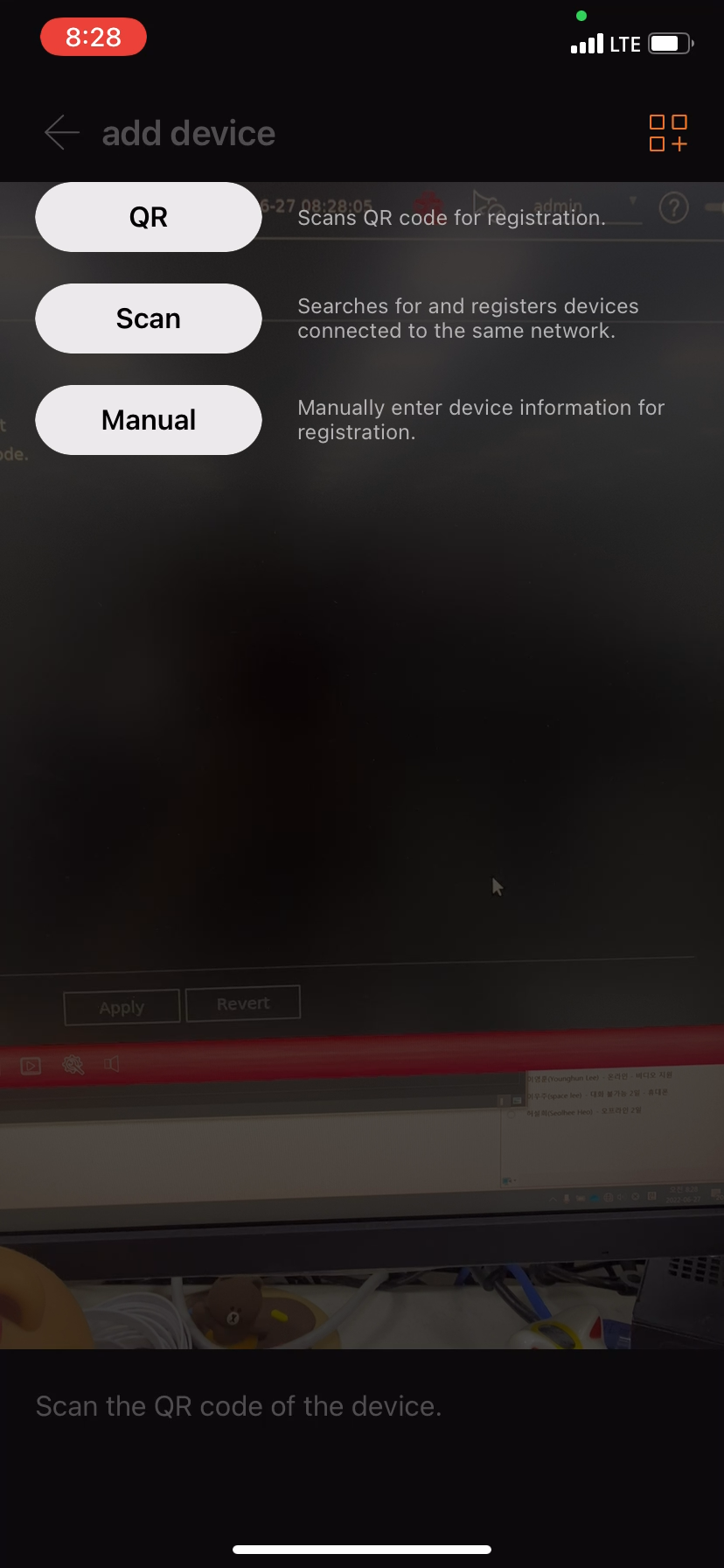 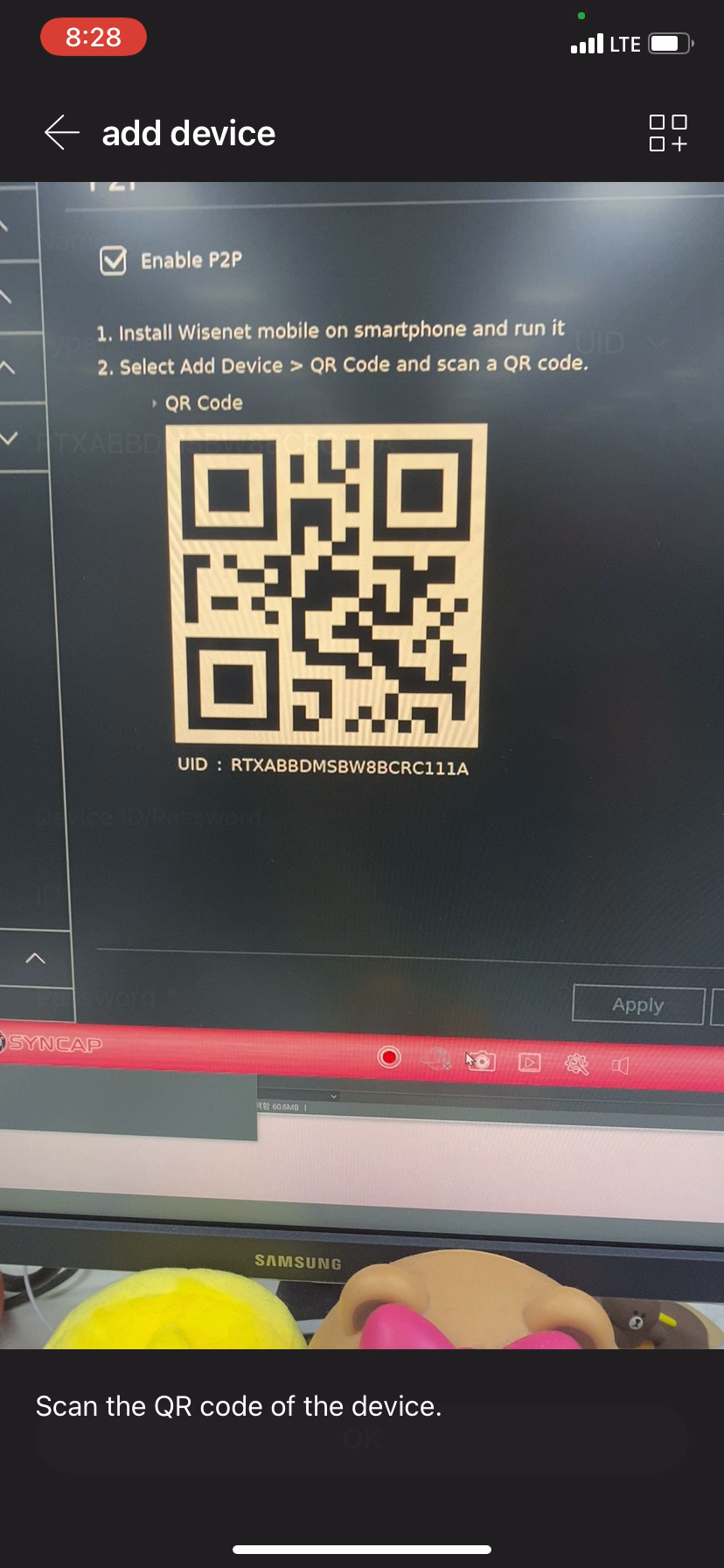 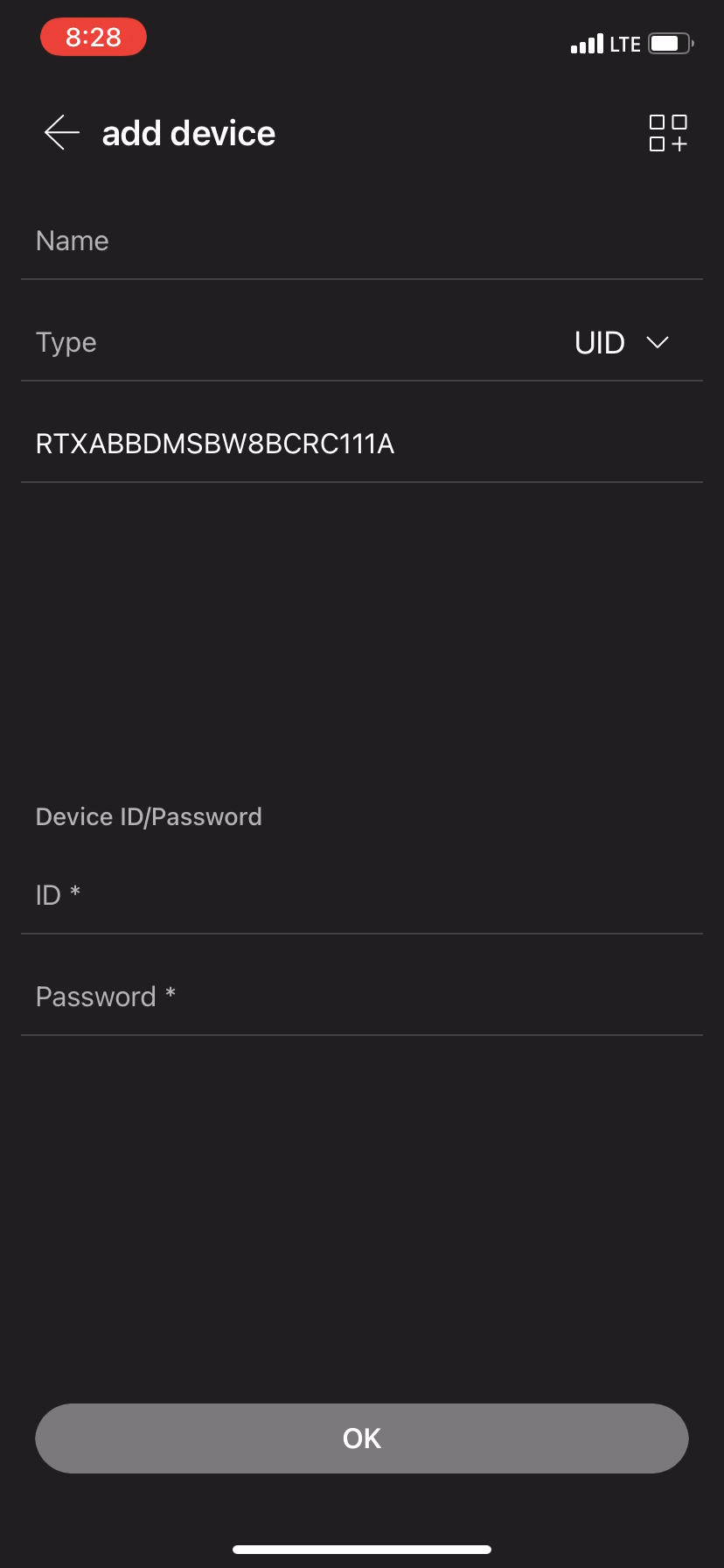 1
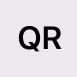 2
Zeskanuj nowy kod QR
3
Wprowadź dane konta administratora NVR
PARTNER
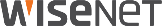 2–3. Pytania i odpowiedzi
Pytania i odpowiedzi
P) Czy nadal będzie można korzystać z funkcji P2P, jeśli nie zresetuje się P2P po aktualizacji?
O) Nie będzie to możliwe. Aby używać tej funkcji, należy zresetować i ponownie zarejestrować P2P.

P) Czy nadal będzie można korzystać z funkcji DDNS, jeśli nie zresetuje się DDNS po aktualizacji?
O) Jeśli funkcja DDNS była już wcześniej zarejestrowana, można użyć jej z poprzednim adresem DDNS. Natomiast nie będzie możliwości sprawdzenia informacji o poprzednio zarejestrowanym ID w NVR. Z tego powodu osobom, które nie mają dostępu do tych informacji, zalecamy ponowną rejestrację nowego ID.

P) Czy reset P2P/DDNS trzeba przeprowadzać po każdej aktualizacji oprogramowania?
O) Nie, wymagany jest tylko raz.
PARTNER
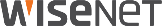 2–3. Pytania i odpowiedzi
Pytania i odpowiedzi
P) Czy korzystanie z funkcji P2P dalej będzie możliwe, jeśli w przypadku wystąpienia problemu konieczne będzie wrócenie do starszej wersji oprogramowania?
O) Tak, można, ale konieczne będzie ponowne zresetowanie funkcji P2P. Jednakże nie zalecamy przywracania starszych wersji oprogramowania z uwagi na stabilność systemu.

P) Czy korzystanie z funkcji DDNS dalej będzie możliwe, jeśli w przypadku wystąpienia problemu konieczne będzie wrócenie do starszej wersji oprogramowania?
O) Jeśli przed aktualizacją funkcja DDNS była już wcześniej zarejestrowana, można użyć jej z tamtym ID. Jeśli przed aktualizacją funkcja DDNS nie była wcześniej zarejestrowana, należy na stronie DDNS utworzyć ID i zastosować nowo utworzony ID w NVR.
O) Po przywróceniu starszej wersji nie będzie możliwości używania ID tworzonych automatycznie w NVR. Z tego względu w razie posiadania przeglądarki lub systemu innego producenta, które zarejestrowano z użyciem takiego ID, konieczne będzie jego ponowne zarejestrowanie. Jednakże nie zalecamy przywracania starszych wersji oprogramowania z uwagi na stabilność systemu.
PARTNER
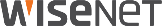 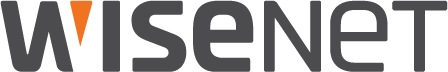 6, Pangyo-ro 319beon-gil, Bundang-gu, Seongnam-si, Gyeonggi-do, Republika Korei 
www.hanwha-security.com
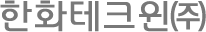